For each photo:1. Write observations2. Write any questions you have3. Write a connection – what does the photo make you think of/remind you of?4. Analyze – What do you think is happening?  Why?
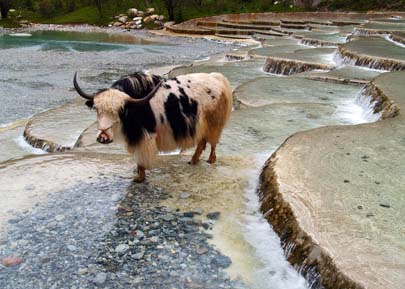 For each photo:1. Write observations2. Write any questions you have3. Write a connection – what does the photo make you think of/remind you of?4. Analyze – What do you think is happening?  Why?
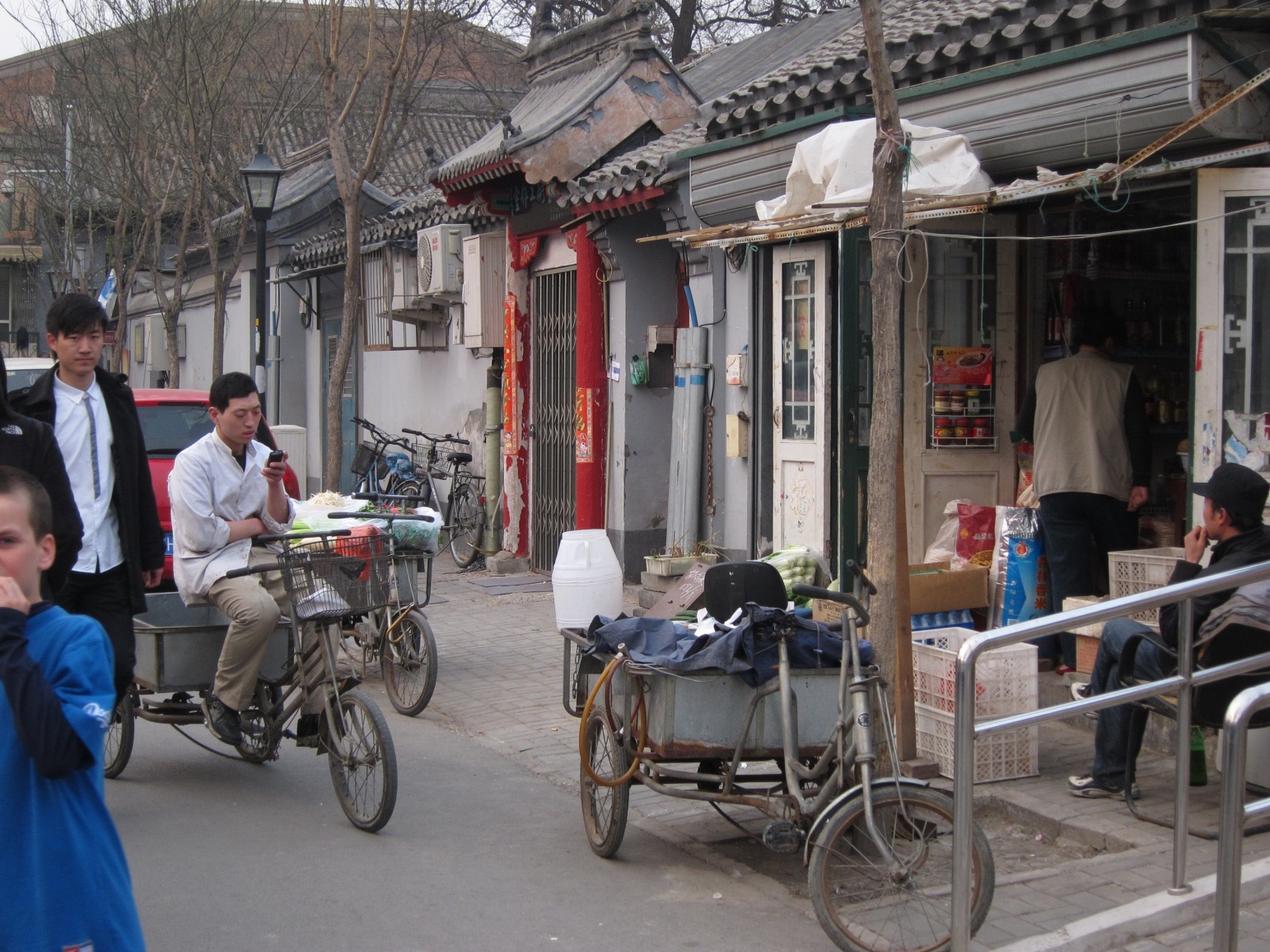 For each photo:1. Write observations2. Write any questions you have3. Write a connection – what does the photo make you think of/remind you of?4. Analyze – What do you think is happening?  Why?
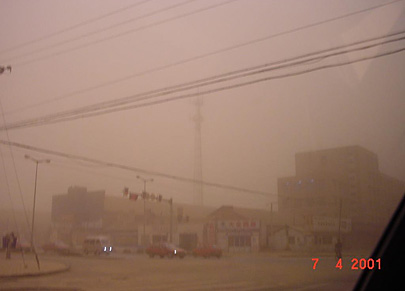 For each photo:1. Write observations2. Write any questions you have3. Write a connection – what does the photo make you think of/remind you of?4. Analyze – What do you think is happening?  Why?
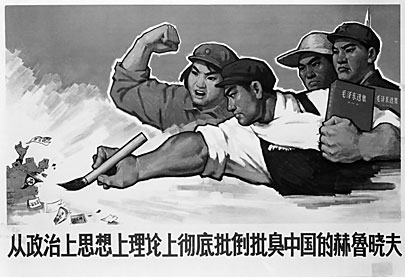 For each photo:1. Write observations2. Write any questions you have3. Write a connection – what does the photo make you think of/remind you of?4. Analyze – What do you think is happening?  Why?
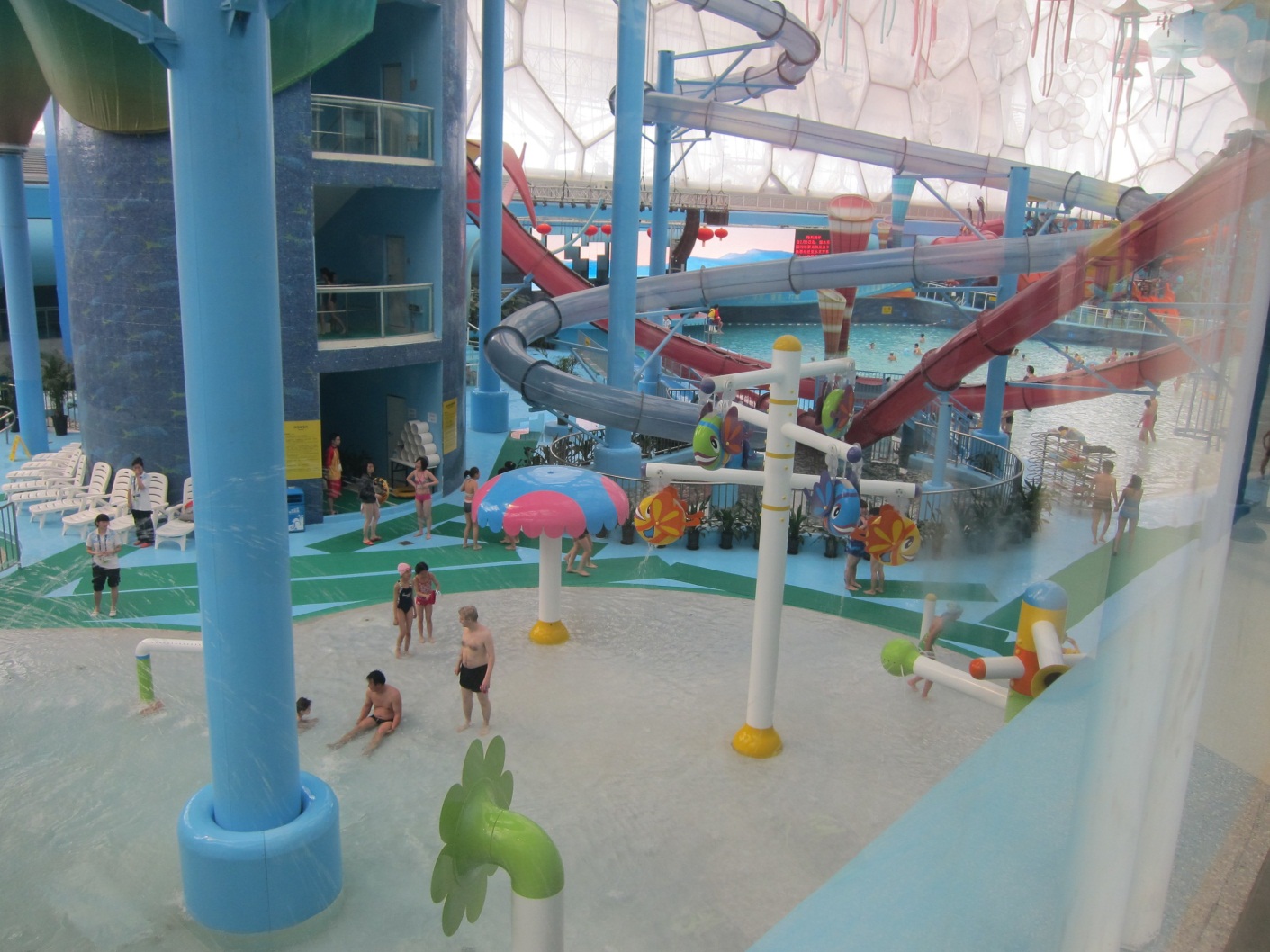 For each photo:1. Write observations2. Write any questions you have3. Write a connection – what does the photo make you think of/remind you of?4. Analyze – What do you think is happening?  Why?
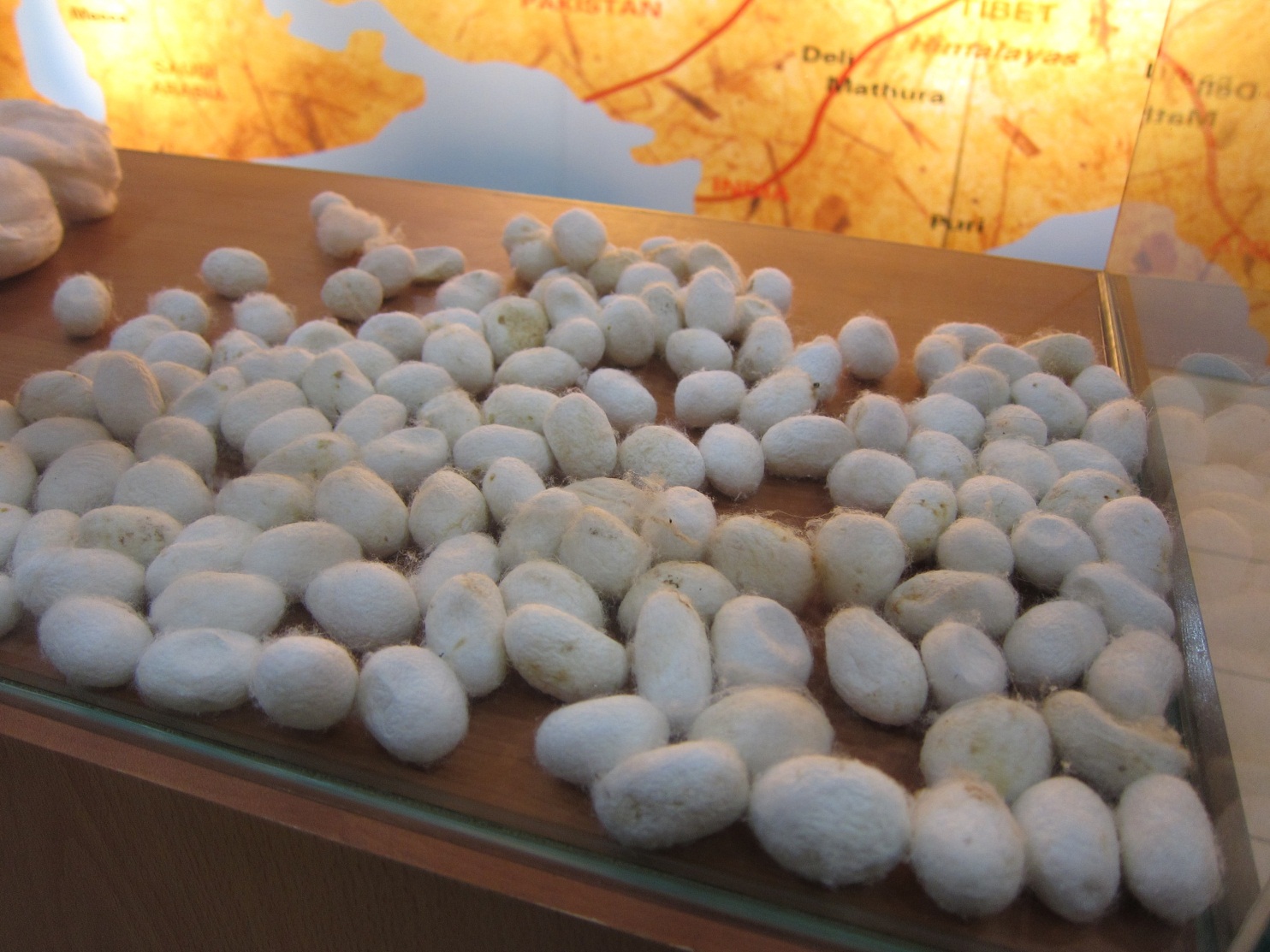 For each photo:1. Write observations2. Write any questions you have3. Write a connection – what does the photo make you think of/remind you of?4. Analyze – What do you think is happening?  Why?
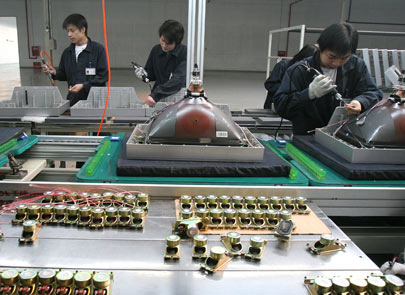 For each photo:1. Write observations2. Write any questions you have3. Write a connection – what does the photo make you think of/remind you of?4. Analyze – What do you think is happening?  Why?
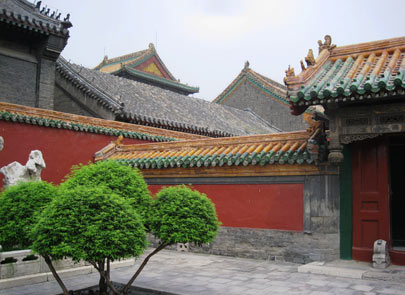 Reflection:
Based on these photos, write a paragraph (at least 5-6 sentences) comparing what you think life in China might be like compared to life in the United States.  
Consider the following questions:
What is similar?  
What is different?  
What cultural differences did you notice?  
How might their daily life be different from ours?  
What might these pictures indicate about China’s climate/physical features